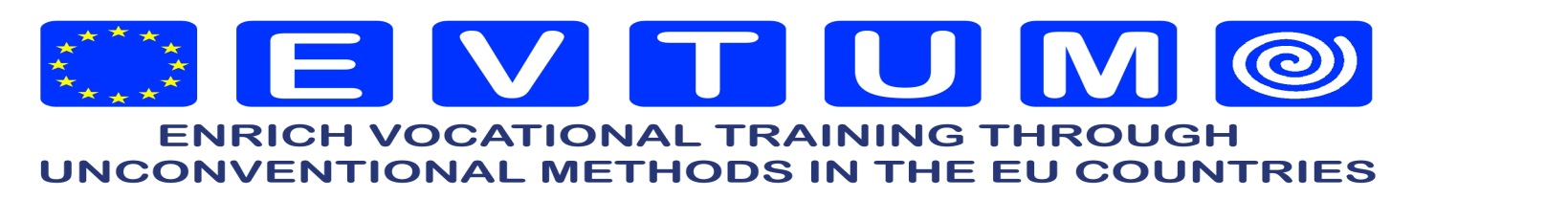 PRESENTATION OF THE PROJECT OUTPUTS AND IMPACT
Meeting in CYPRUS
JULY 2014
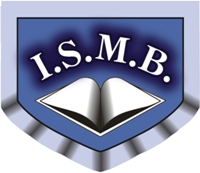 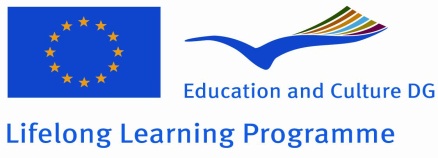 PROJECT OUTPUTS
The partner SCHOOL INSPECTORATE OF BUCHAREST, ROMANIA (ISMB), has fulfilled all its responsibilities in this partnership according to the application and the calendar of the project and showed openness in accepting supplementary tasks during the project years.
The materials realized by ISMB in this project reflect the fulfillment of project objectives and also the project sustainability in the future.
PROJECT OUTPUTS
These are the outputs realized by ISMB during the project years:
1) A Power Point presentation of the VOCATIONAL, PROFESSIONAL AND TECHNICAL EDUCATION IN ROMANIA for the first project meeting in Spain;
2) The questionnaire for the trainer in vocational, professional and technical education which has been applied by all partners;
3) Interpretation of the questionnaire’s results for the project newsletter;
4) Organizing the 3rd project meeting in Bucharest;
5) A Power Point presentation of 2 GOOD PRACTICES of virtual companies created by vocational students;
6) 2 articles for the project E-BOOK containing the 2 GOOD PRACTICES of virtual companies created by vocational students; 
7) An article for the 2nd project newspaper about the meeting in Bucharest; 
8) a proposal of activity covering the topic OUTDOOR ACTIVITY ASSOCIATED WITH THE PROJECT AND MEDIA/PRESS COVERAGE IN THE LOCAL MEDIA for the meeting in Germany;
9) A database containing 100 e-mail addresses of project stakeholders for the dissemination of the project newsletter;
10) a dissemination plan;
11) A local workshop on the topic unconventional teaching methods – a premise for acquiring success on labour market and a Power Point presentation for the meeting in Bulgaria;
12) A questionnaire for the trainees which has been applied by all partners;
13) The interpretation of the questionnaire’s results for the project newsletter;
14) An article for the 4th project newsletter about the meeting in Germany;
15) 2 Power Point presentations regarding the PROFESSION MOST IN DEMAND IN ROMANIA for the project meetings in Turkey and Italy;
16) Dissemination activities: presentations of EVTUM project in local workshops and meetings at the level of Bucharest for teachers, students, school inspectors and other possible stakeholders;
17) All necessary and required materials for the project website;
PROJECT IMPACT
The project had a positive impact on the people involved in the project team as they could discover aspects of the vocational, professional and technical education in the partner countries;
The questionnaires applied to trainers and trainees in all partner countries showed new aspects of the ways the unconventional methods are or can be used in VET education;
The project had a very good visibility in local, national and international community;
The project outputs are very useful materials for future studies on vocational, professional and technical education.
THANK YOU!